Excellence in doctoral training
Dr Rob Hardwick, BBSRC
Senior Innovation & Skills Manager
What does BBSRC do?
Fund world-class bioscience research in UK Universities and Institutes
Fund  bioscience training and skills for the next generation of bioscientists
Drive the  widest possible social and economic impact from our bioscience in industry, policy and public goods
Promote public dialogue on bioscience
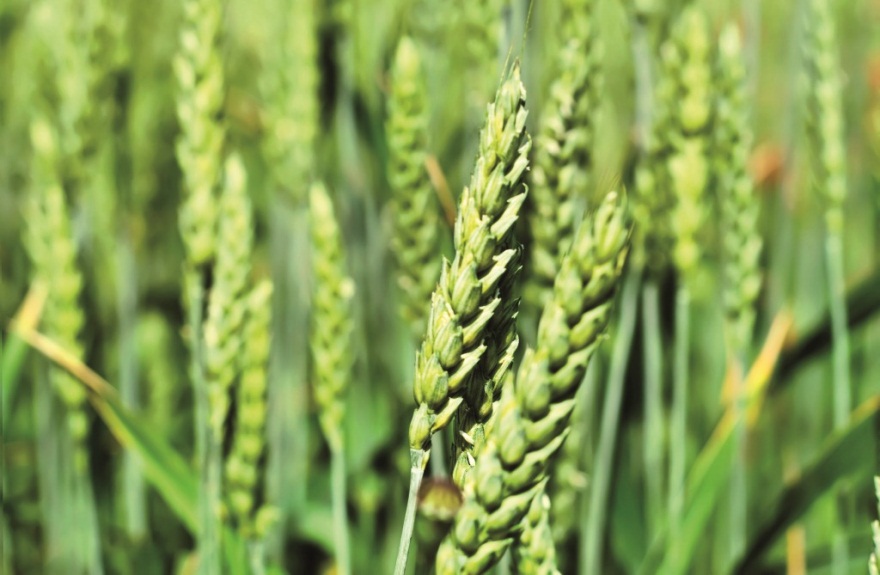 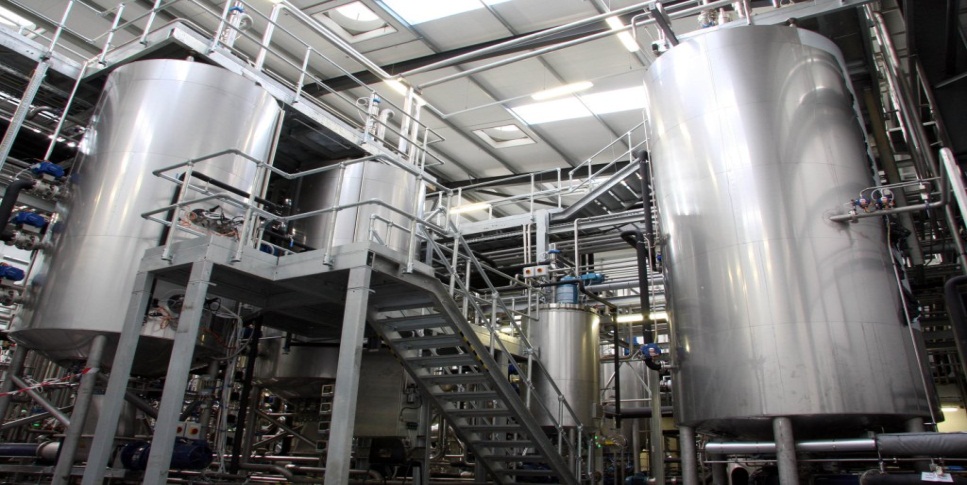 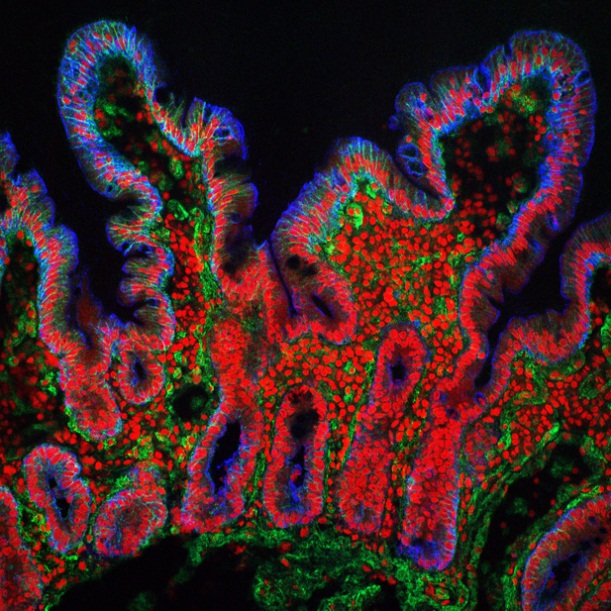 Industrial biotechnology and bioenergy
Agriculture and food security
Bioscience for health
Excellence in Doctoral Training
Working in partnership, BBSRC will deliver world-class doctoral training

High-quality project – Challenging, feasible and realistically achievable; generates excellent research in BBSRC priority areas

High-quality training environment – Stimulating environments for research / professional cohort-based training, under excellent supervision

High-quality student experience – An enriched training experience,  allowing students to acquire novel skills, expertise and an understanding of the impact of their research, to enhance their career prospects
[Speaker Notes: All BBSRC PhD students will have the opportunity for non-academic research experience, through a professional internship or CASE placement]
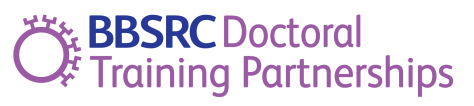 Image credits 1.Thinkstock  2.EMBL EBI  3.Thinkstock
Structured, cohort-based training
Developing a breadth and depth of skills and competencies; not just specialised knowledge

Personal and professional competencies delivered through structured doctoral training
Personalised in line with an individual’s qualifications and experience
RDF as a tool for training needs analysis

Cohort-based to promote peer-to-peer support, idea sharing and collaboration
Researcher Development
Framework
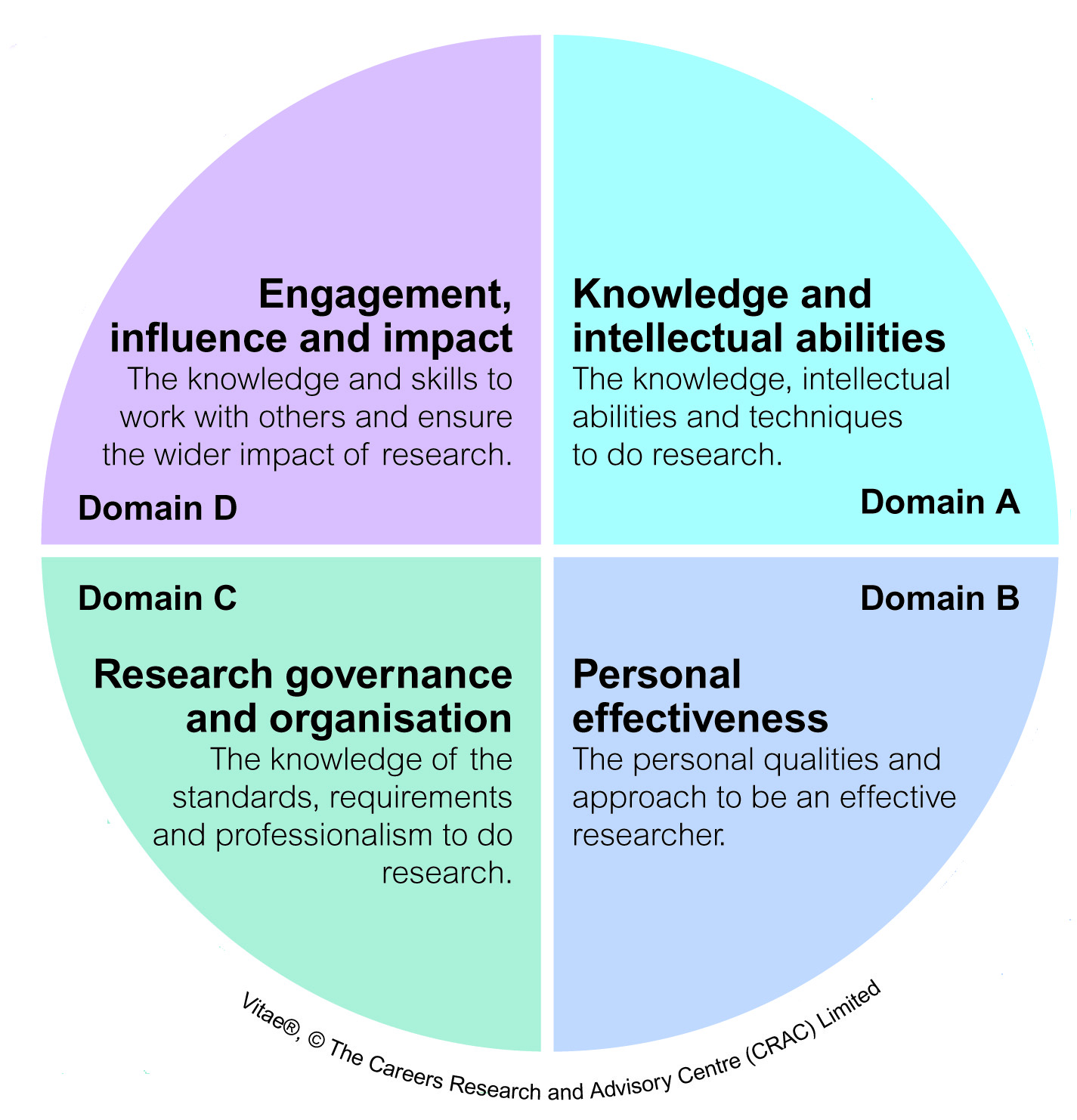 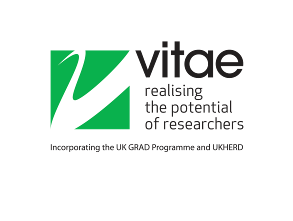 [Speaker Notes: The skills, competencies and abilities that a PhD graduate ought to possess in order to meet the demands from potential employers today could include (but are not limited to):
• managerial and leadership skills;
• the ability to communicate with the public;
• the ability to connect with foreign colleagues in networks;
• administration of projects;
• dealing with and understanding political circumstances;
• negotiating with business partners;
• cultural understanding]
Specialist and core research skills
Case Study
Proteins seem to use a limited number of natural structural types
A team from Bristol (including DTP student, Chris Wood) showed it is possible to design more protein structures






On his core DTP training…
“the two week stats course was by far the most useful. 
I use elements of this pretty frequently, some of which 
helped with preparing figures for this paper.”
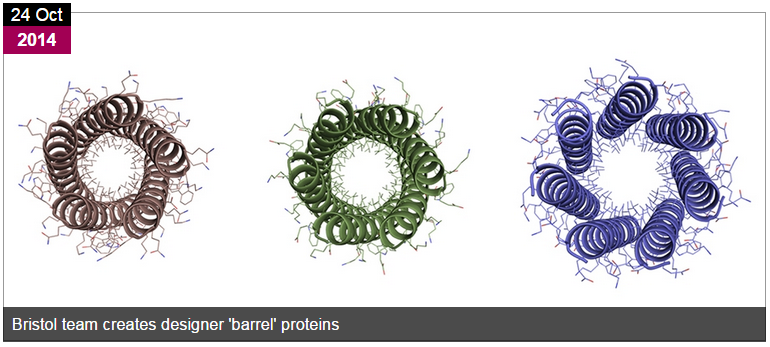 Thomson, A.R. et al. ‘’Computational design of water-soluble α-helical barrels.’ Science. 2014 Oct 24;346(6208):485-8.
[Speaker Notes: New tools and technologies, advances in computation and multidisciplinary approaches are changing the way in which bioscience is undertaken.]
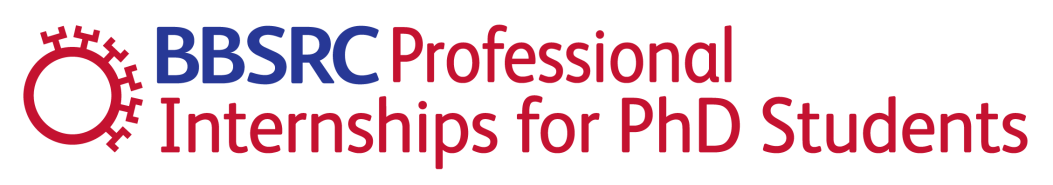 Work experience is becoming increasingly important as part of  undergraduate and postgraduate curricula
 
PIPS is an opportunity to carry out a three-month, three month placement not directly related to the PhD project

Not intended to replace other professional skills training – it complements this with experiential learning
“The biggest achievement for me was the offer for me to go back after my PhD for a job.”
“I have contributed to work both for a patent application and publication. I also intend to work for the company after I finish my PhD.”
“I am involved in IP training for new academic staff and research personnel. There is potential for consultancy work”
You can do almost anything with PIPS!
“My PIPS placement was not just purely about the job role. It was also about living in a different country which brings with it a very different culture and challenges”
Working abroad 
Iguana conservation in Honduras; Chimpanzee sanctuary in Zambia
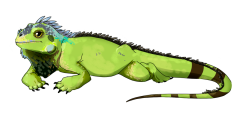 “I was extremely pleased to gain an approximately WSET level 2 understanding of wines and spirits. This is a sufficient level of knowledge to be able to move towards a position within the wine and spirits industry.”
Working in a brewery Planning, costing, and marketing wine and beer tasting events
Working in a cake shop Customer service, packaging and pricing, photography for marketing
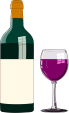 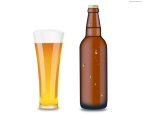 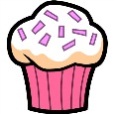 More students, more opportunities
Destinations of BBSRC-funded PhD students (graduating between 31 July 2010 and 1 August 2011)
Increasing numbers of postgraduates in Biological, Veterinary and Agricultural Sciences
In a highly competitive, rapidly changing and globalised research environment, there are increasing student numbers but also increasing opportunities
[Speaker Notes: Now more cohort-based with increasing focus on transferable skills training to accompany the specialist research training.

As scientific practice and a scientific mentality increasingly diffuse through all of Society, there is a demand for people with an understanding of science who are not just specialized in a particular area. 

Student’s knowledge, skills and experiences are crucial assets for any employer.]
What is a PhD for?
The ‘Traditional’ PhD
The ‘master–apprentice’ model:
Seen as preparation for academia
The thesis as ultimate evidence of being a researcher
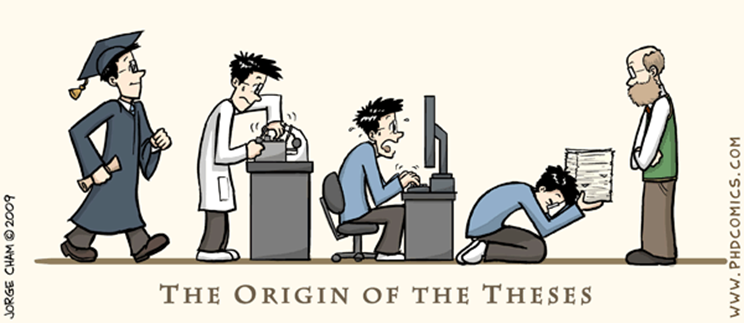 “The product that the PhD student creates is not the thesis…the product of their study is the development of themselves”

– Sir Gareth Roberts
[Speaker Notes: The PhD was introduced in the UK in 1917 at University of Oxford, and traditionally conducted under a ‘master–apprentice’ model, but this model is changing.]
Postgraduates
Postdocs / PIs
Biotechnology
YES
Research Experience Placements
Flexible Interchange Programme
Enterprise Fellowships
BBSRC Training and Opportunities
Policy Internships and PIPS provide opportunities for substantial experience of non-research work
Policy Internships
Professional Internships for PhD Students
Media 
Training
Public Engagement Training
Undergraduates
[Speaker Notes: Industrial CASE studentships: research links with industry
Policy Placements: developing understanding of policy 
Flexible Interchange Programme: under development
Advanced Training Partnerships: research institutions developing and delivering postgraduate training with the agrifood sector and for the agrifood sector
Biotechnology YES: developing business awareness skills in PGRs and PDs
Enterprise fellowships: developing the commercial impact of research
Research Experience Placements: encouraging undergraduates to experience research]
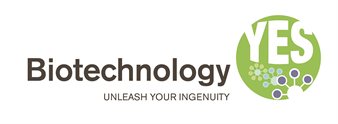 A competition for early-career postgraduate and postdoctoral scientists: raises awareness of commercialisation.
Participants form teams of 4 or 5 and attend a three-day residential workshop encompassing presentations and mentoring sessions from leading figures in industry
Each team devises a business plan based on hypothetical science and present their ideas to a panel of investors.
Selected teams progress to the final
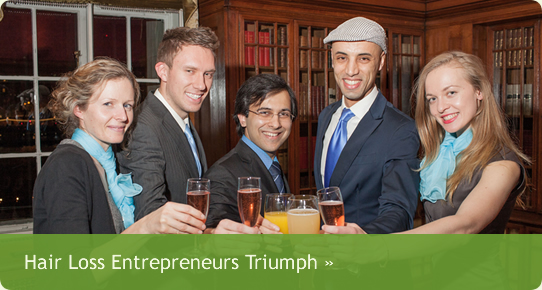 Policy Internships
Parliamentary Hosts
A competitively awarded  3-month internship  for BBSRC, NERC and AHRC PhD students

Interns will work on an area of science policy in a professional science policy organisation

Interns may:
Produce a policy briefing
Participate in a policy inquiry 
Research, develop and organise a science policy event or workshop 

Choose from eight hosts
National Assembly for Wales Research Service

Parliamentary Office of Science and Technology

Scottish Parliament Information Centre
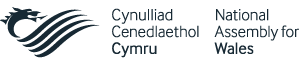 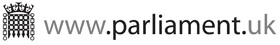 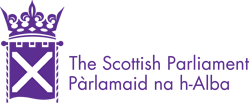 Non-Parliamentary Hosts
British Library

Centre for Science & Policy

Government Office for Science

The Royal Society

Society of Biology
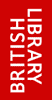 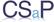 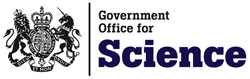 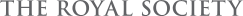 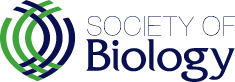 Darwin on Careers…
“It is not the strongest of the species that survives, nor the most intelligent that survives. It is the one that is the most adaptable to change.”
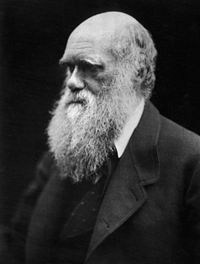 Stay in touch…
Dr Rob Hardwick
BBSRC, Polaris House
Swindon, SN2 1UH

T		01793 413243
E		robert.hardwick@bbsrc.ac.uk
W	www.bbsrc.ac.uk
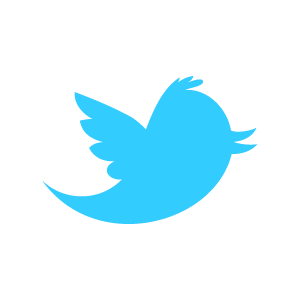 @Rob_Hardwick_
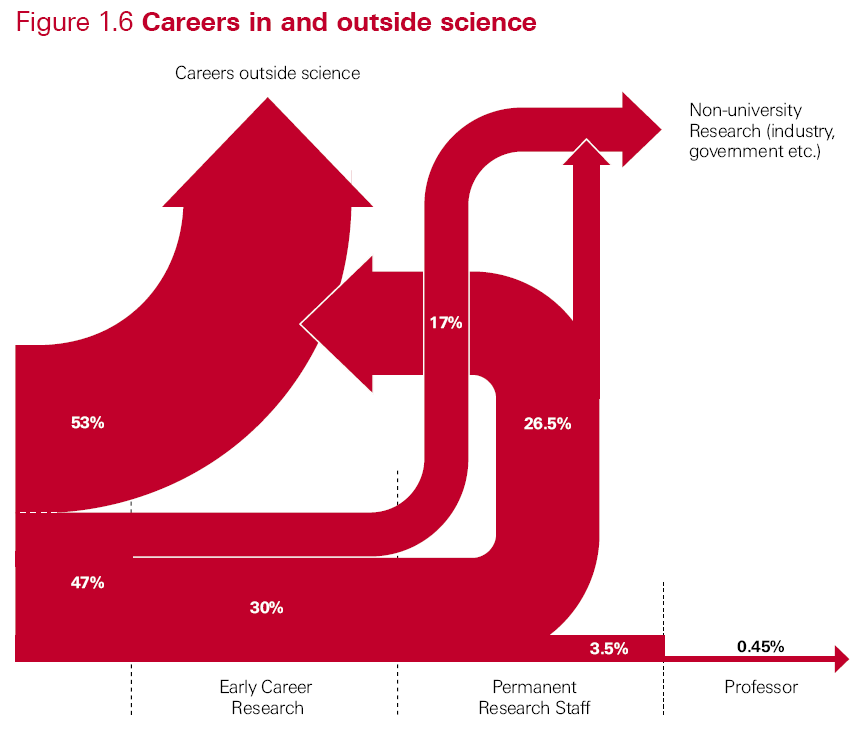 Source: The Scientific Century: securing our future prosperity (The Royal Society, 2010)
[Speaker Notes: Note this is for all scientists (not just bioscience)]
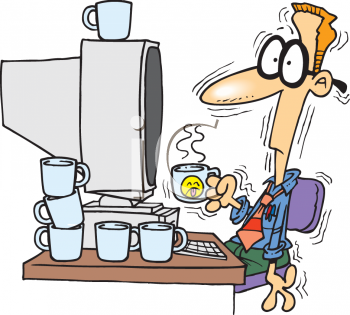 Career so far…
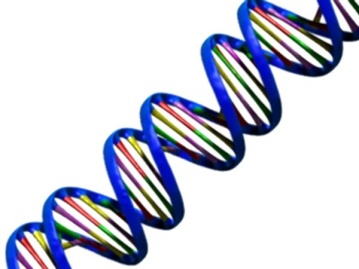 2012 BBSRC Strategy Development Manager
Innovation & Skills Group
 Postdoctoral Researchers
 Industrial training
 Policy Placements
2007-2012 Postdocs
2007-09  Cardiovascular Genetics

2009-11 Genetics of immunity
(Leicester)

2011-12 Germline mutation processes (Sanger)
2007 PhD Mammalian Genetics (Leicester)

2006-07 Medici Technology Transfer (whilst writing up)
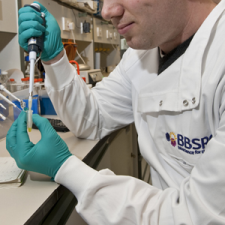 2003 MRes Molecular and Cellular Biology (Brum)
2002 BSc Biological Sciences (Brum)